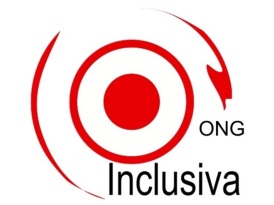 From epistemic background from World Health Organization Classification of Functioning, Disability and Health ICT to standards, protocols and indicators of disability as a transversal universal component of Inclusive Emergency Management
C. Kaiser, L. Brossard 2015
“Unless you try to do something beyond what you have already mastered, you will never grow.” ― Ralph Waldo Emerson
Why are we here?
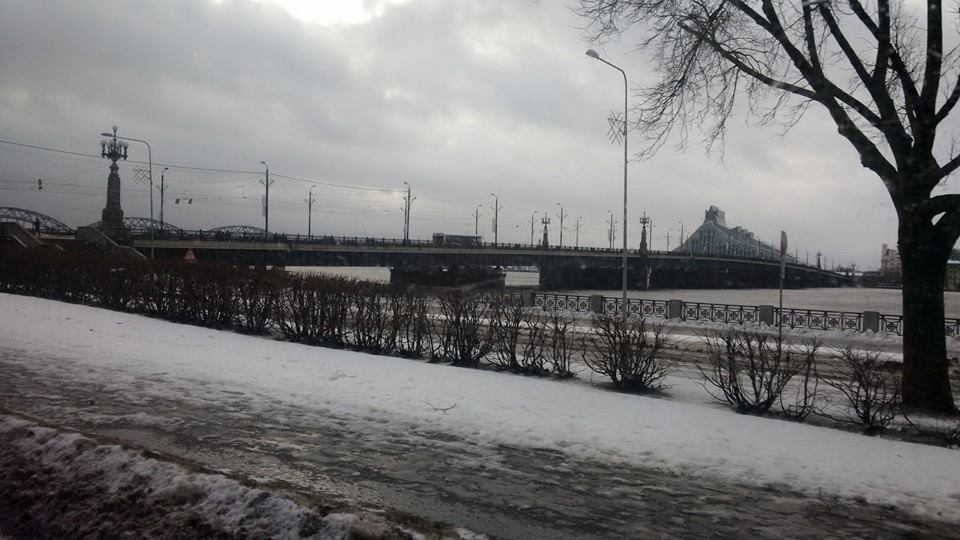 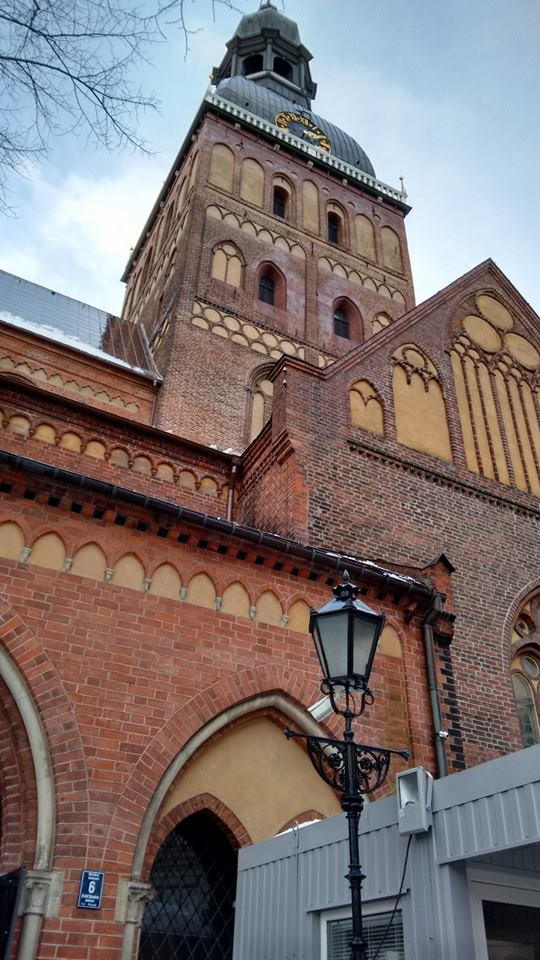 We, Inclusiva NGO, salute the Latvian Government and its Presidency of the European Union for their bravery and wisdom, for making great political, scientific and technical efforts towards a world safer for all, including the forgotten ones; we, the people with disabilities. 
We are here to learn and to contribute to make an inclusive safer world
Main Ideas
Disability is a cross-cutting issue of concern to all within disaster risk management.
Persons with disabilities are at disproportionate risk from disasters.
Persons with disabilities can, and should, actively contribute to, and meaningfully participate in, disaster risk management policy and practice.
Inclusive Standards, protocols and indicators of disability are needed.
World prevalence of people with disabilities
People with disabilities global prevalence is - according to World Health Organization (WHO) World Report on Disabilities- 15%, one thousands million people live with any disability and 3% of them have severe functioning problems
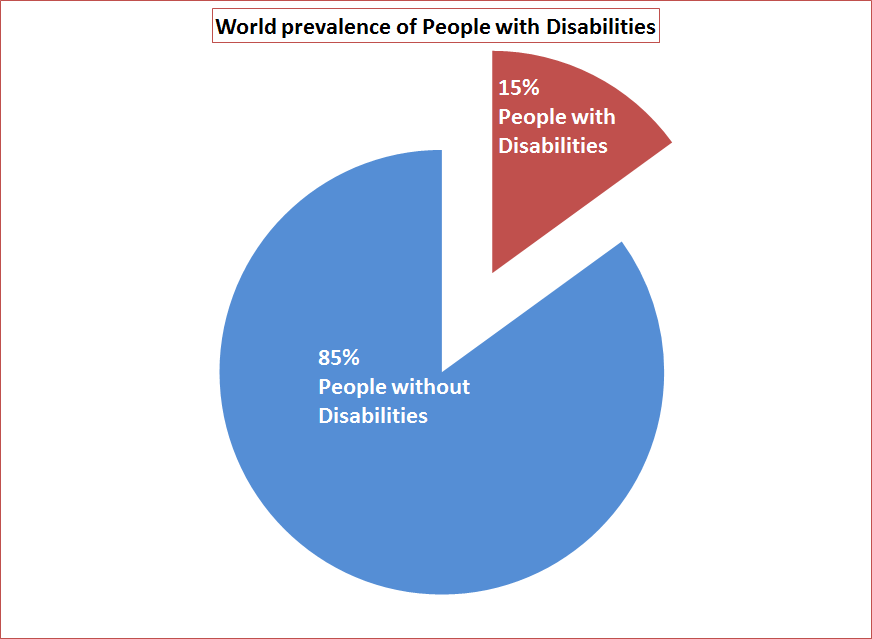 Epistemic Background
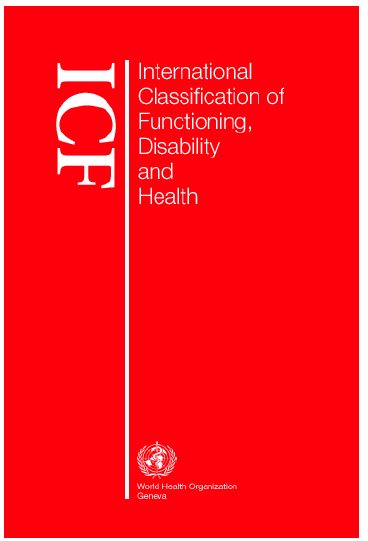 The proposed epistemic framework came from the International Classification of Functioning, Disability and Health, known more commonly as ICF; it provides a standard language and framework for the description of health and health-related states. ICF is “a multipurpose classification intended for a wide range of uses in different sectors” (WHO, 2001).
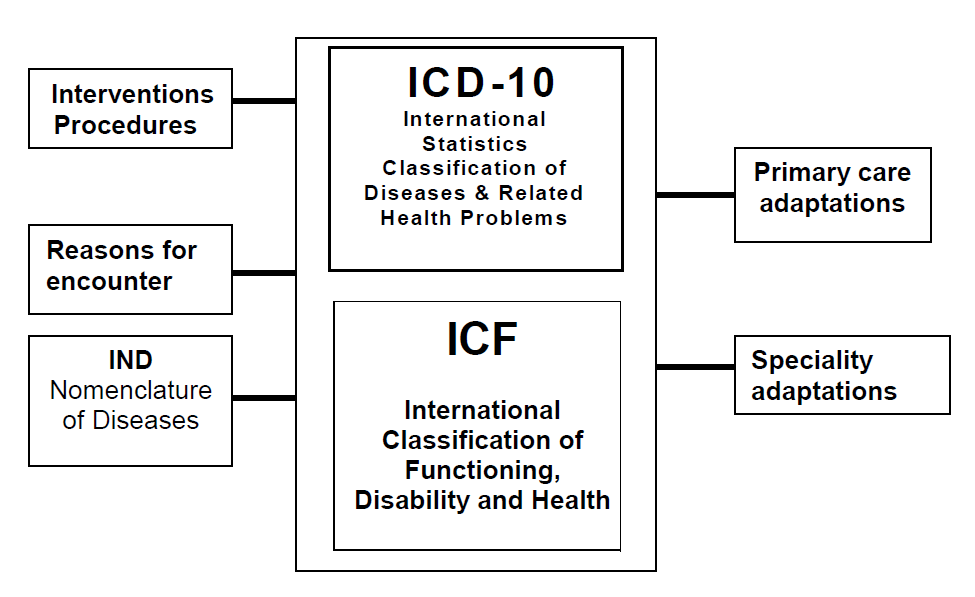 Adaptated to be used on Inclusive Emergency Management
The functioning of a person with disability will be negative affected when facing barriers, if this happens in an emergency survival opportunities will decrease and risk of injury will rise
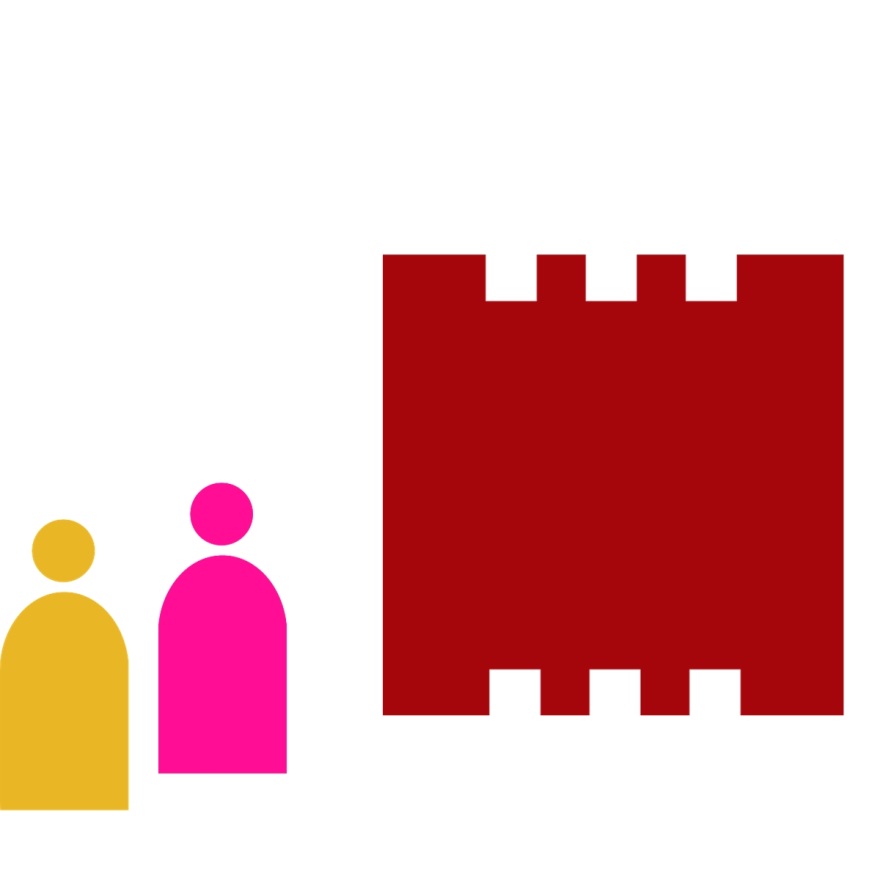 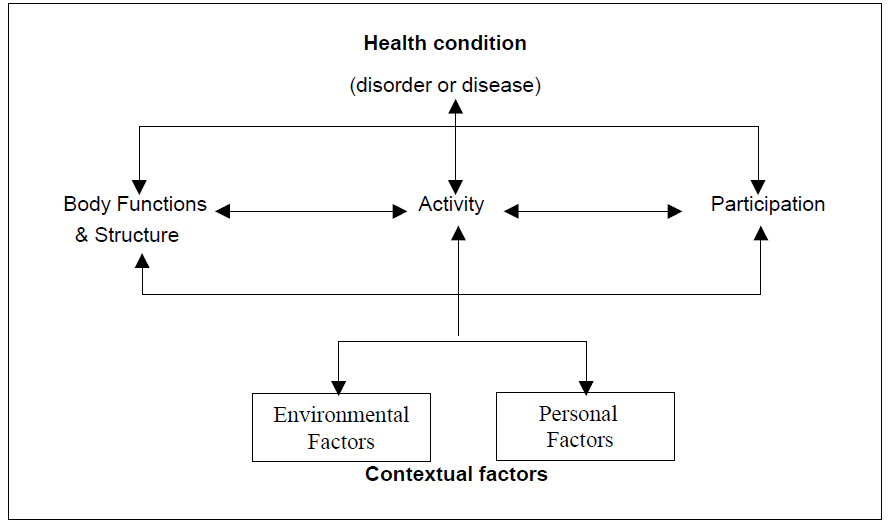 The following concepts have been in used in the project “Peñaflor Town Incluisive Safe Community: Resilience for all”, winner of Risk Award 2014
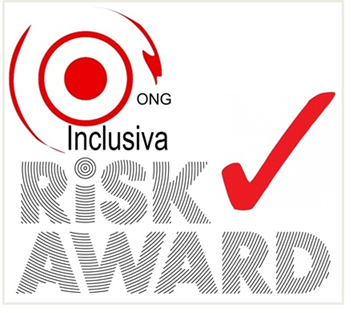 Needs of persons with disabilities throughout disaster management cycle
Are the needs of person with disabilities the same needs of the rest of the populaion, or are they one and the same?
Or
THE ANSWER IS…
BOTH
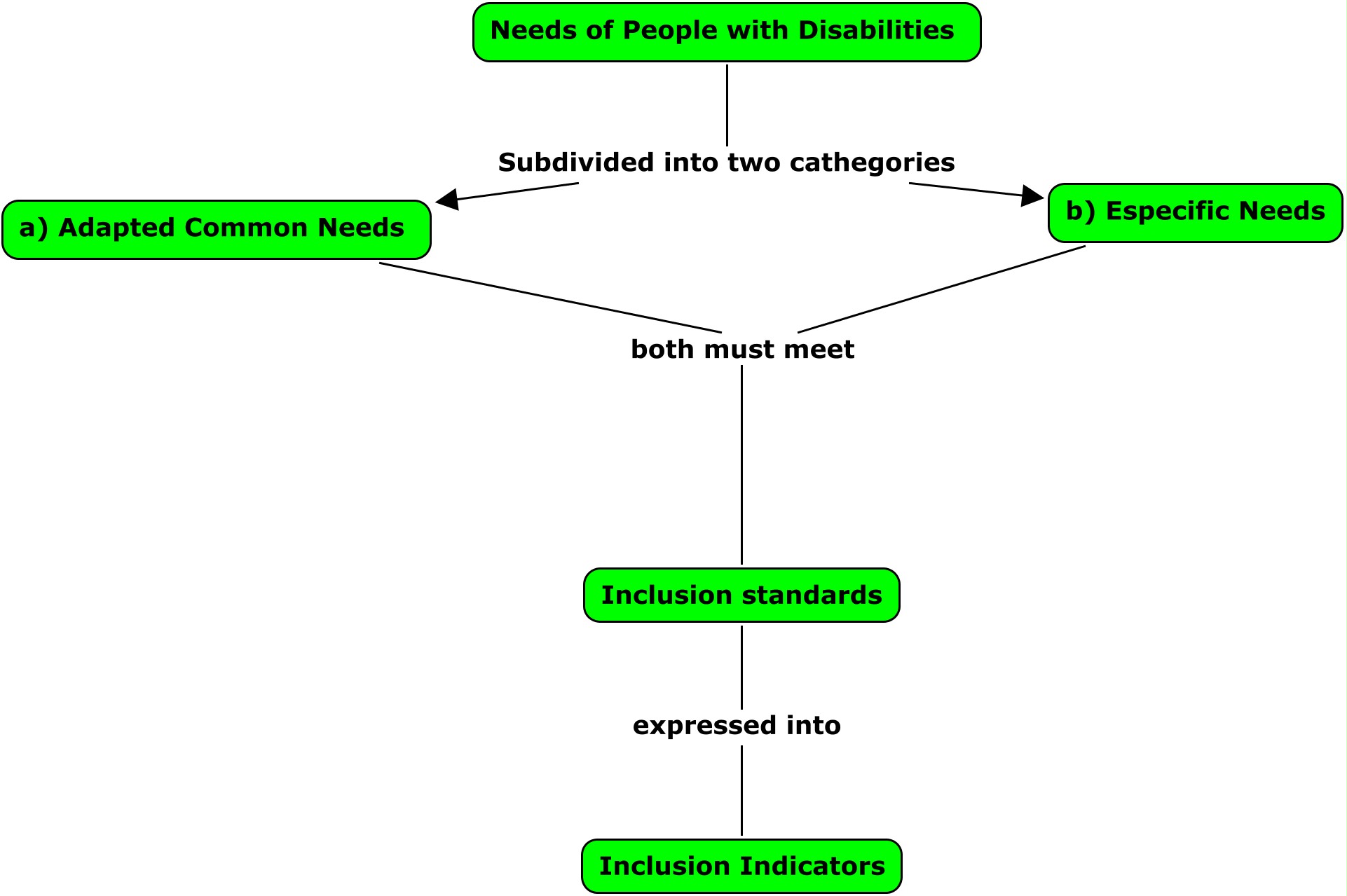 Adapted Common needs: this term refers to the needs that are common for both, people with disabilities and people without disabilities, but in order to satisfy the need for people with disabilities,  the environment conditions have to be fitted to allow these needs to be met. Adapted Common Needs are present in the entire Emergency Management Cycle.
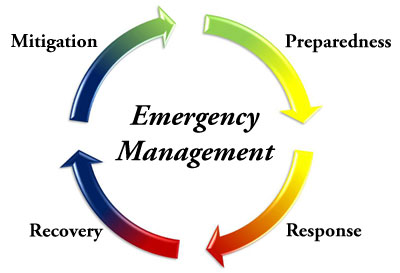 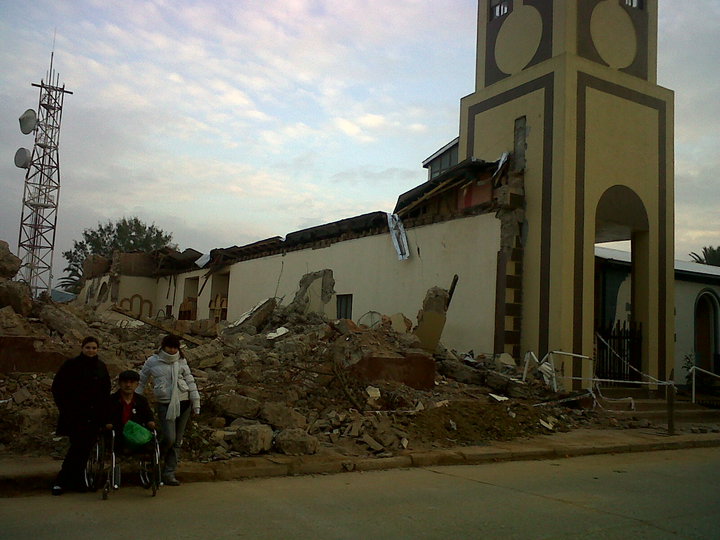 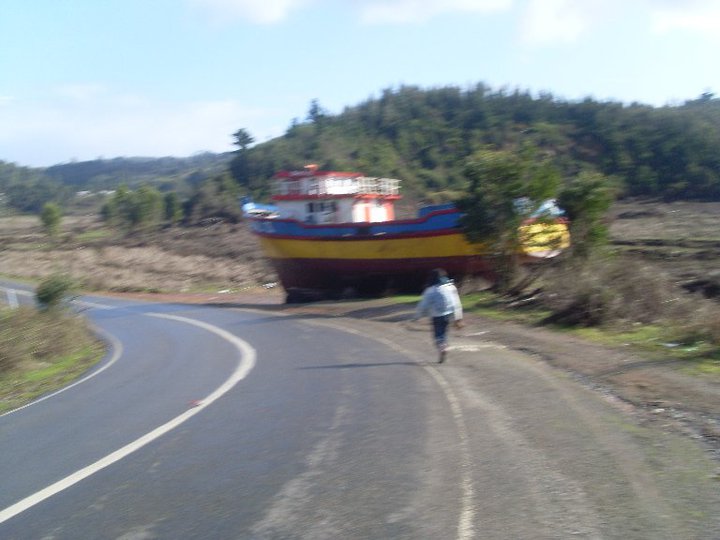 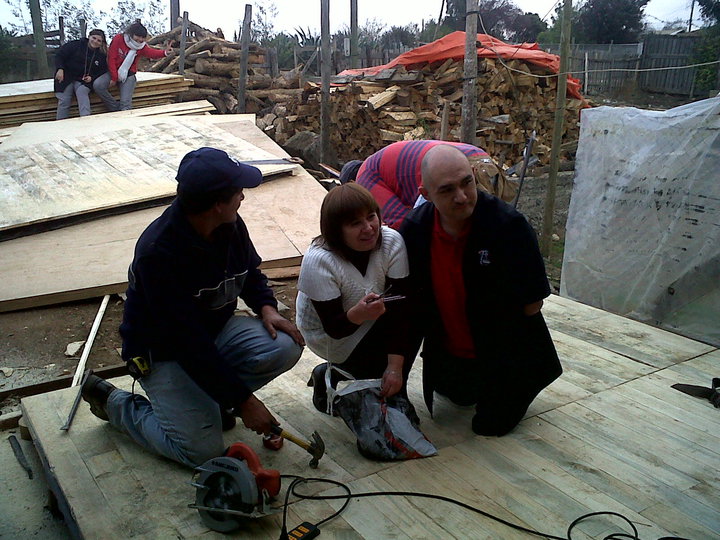 Example of Adapted  Common Needs: Chile, 2010, after the 8.8° Richter Earthquake and Tsunami, Chilean Government  implemented a programme called “aldeas” (village in Spanish) as you would see on the pictures. Emergency houses  were  made of light materials (wood) and  were located in different parts of the affected territory. Water supply and toilets were located   in high grounds.
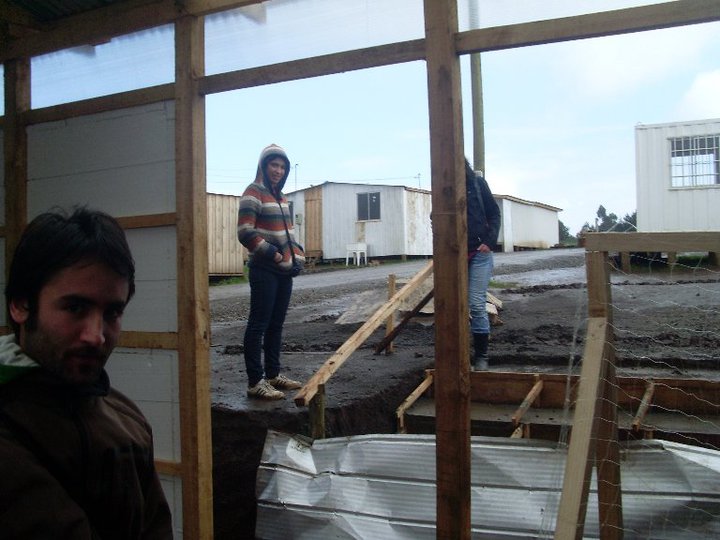 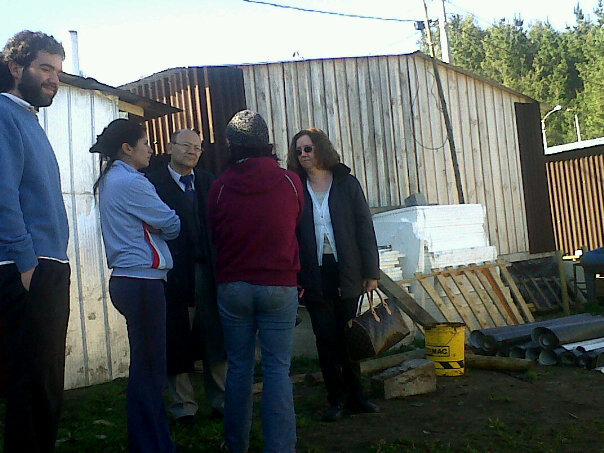 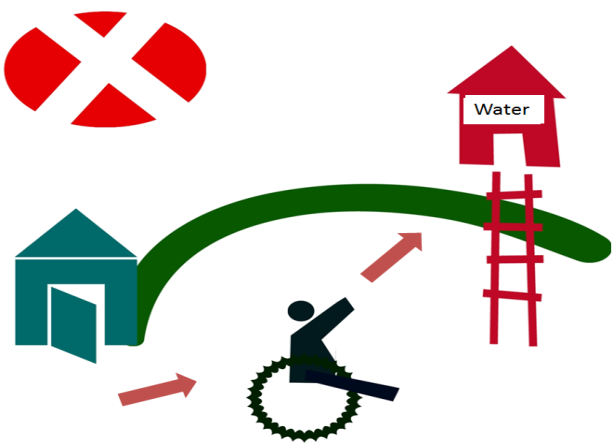 If water supply is in a high ground, people with disabilities, or elderly people, would be limited their access to water to the “good will” of other people
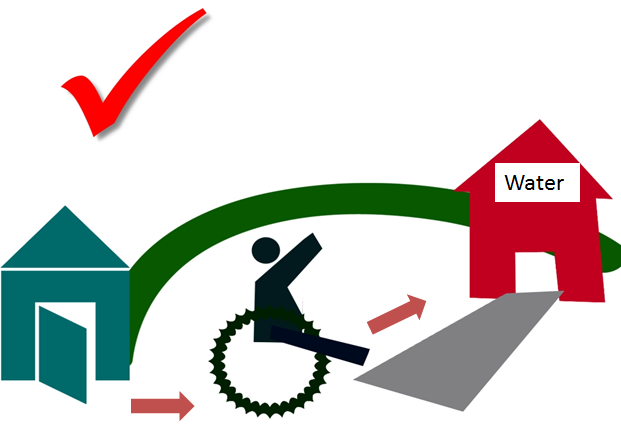 If its impossible to located water supply in a flat location, adaptation with accessibility is a very good policy
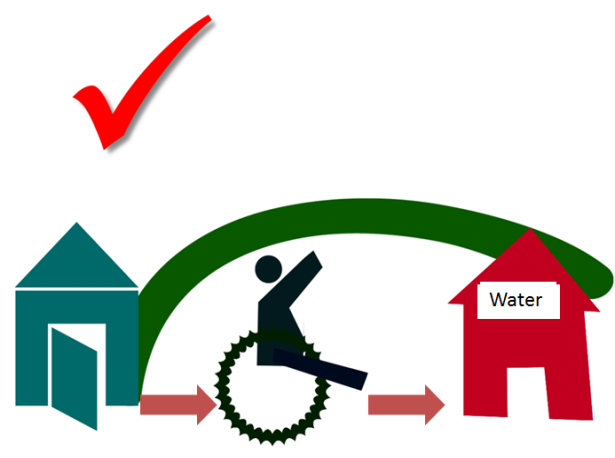 Universal Accessibility is the best practice to ensure everyone can have access to water
b) Exclusive needs: it refers to needs that belong only to people with disabilities such as the need of having Technical Aids (such as wheel chairs) . Exclusive Needs are an integral part of the Emergency Management Cycle
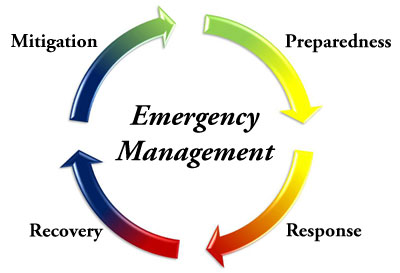 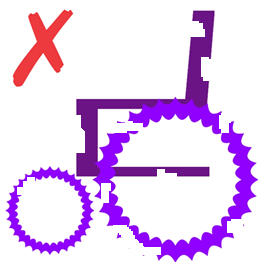 E.g. a person who is a wheelchair user and his/ her wheelchair is render useless due to damage produced by a disaster (earthquake, fire, or flood), would need to have his/ her wheelchair repaired/ replaced as soon as possible in order to have movement capacity.
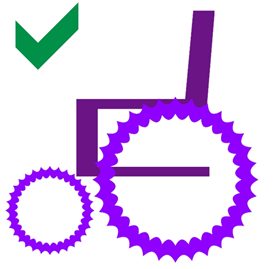 INCLUSION STANDARDS AND INDICATORS APPLIED TO INCLUSIVE EMERGENCY MANAGEMENT
An Inclusion Standard of the Disability Variable applied to Emergency Management is a document that provides requirements, specifications, guidelines or characteristics that can be used consistently to ensure that materials, products, processes and services are fit for their purpose related to Emergency Management Cycle, ensuring full inclusion of people  with disabilities, in every aspect of the above mentioned   materials, products, processes and services
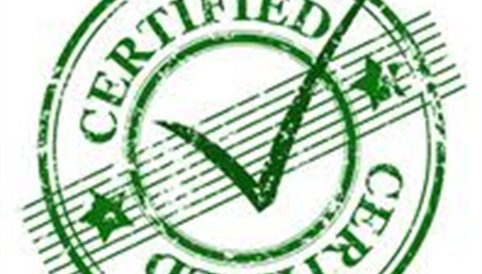 Inclusion Indicators of the Disability Variable applied to Emergency Management are tools that show if a material, product, and/ or a service meets the criteria described in the Inclusion Standard
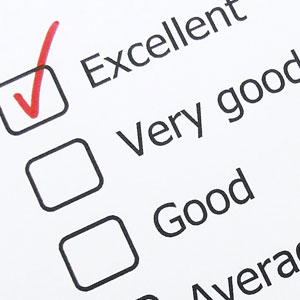 Establish context
Inclusion Standard of the Disability Variable applied to Emergency Management
Communication and consultation
Monitoring
and
review
Risk assessment
Risk identification
Risk analysis
Risk evaluation
Risk treatment
Inclusion Indicators of the Disability Variable
THREAT= CONSECUENCE X PROBABILITY X ACCESSIBILITY
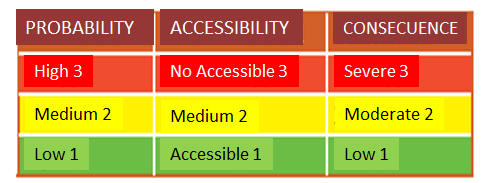 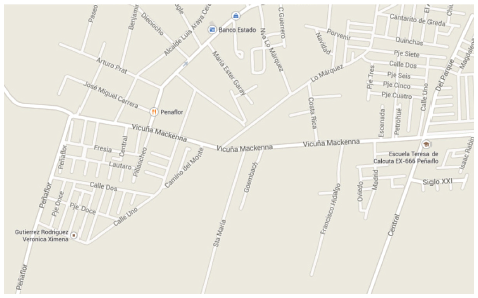 INCLUSIVE EMERGENCY MAP
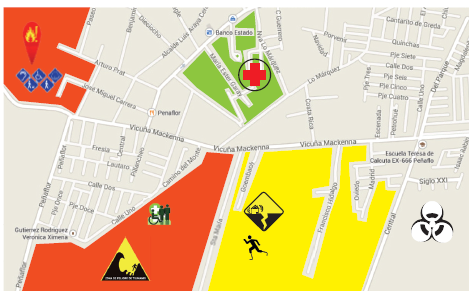 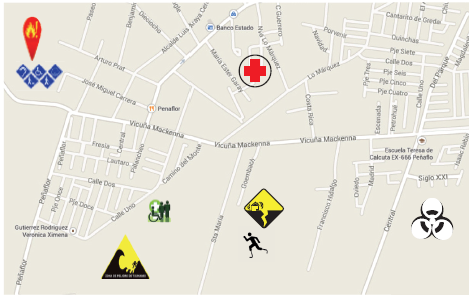 LET’S GO FOR A SAFER, INCLUSIVE WORLD FOR ALL!!!!!!!!!!!!
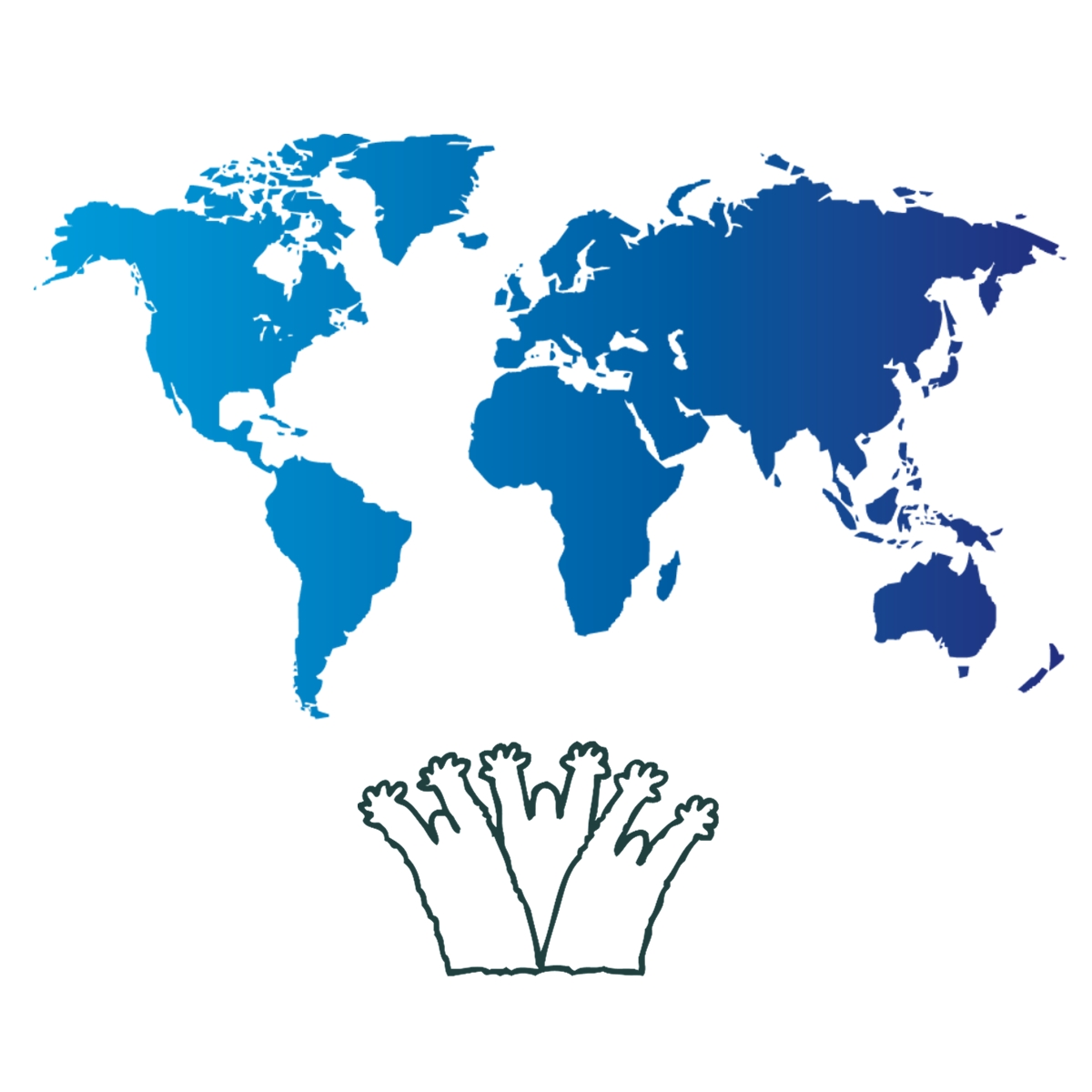